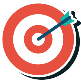 On ne travaille pas ensemble au quotidien…
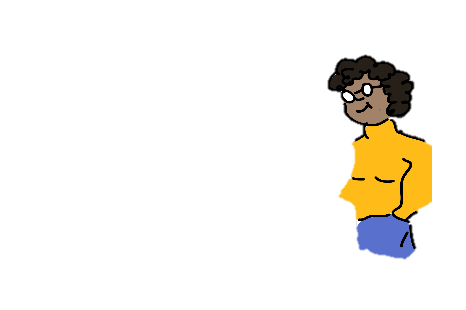 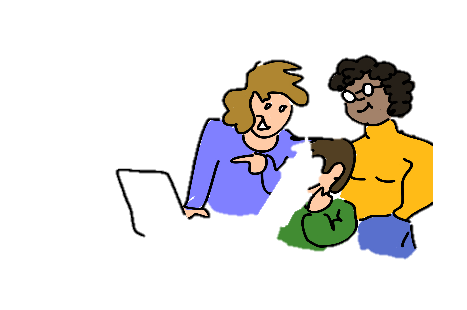 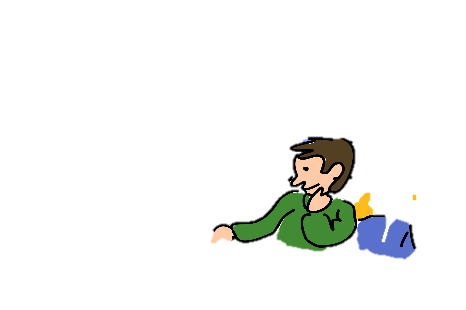 …c’est l’occasion de travailler sur une cause commune !
…et nous sommes du même programme…
Bienvenue à toi, cher(-ère) newbie innocent du programme !
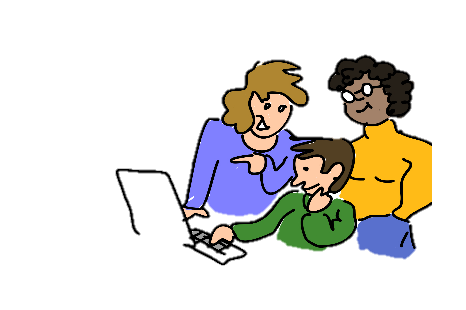 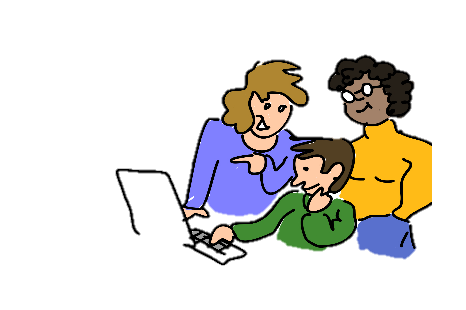 Nous te souhaitons de devenir la meilleure version de toi-même.
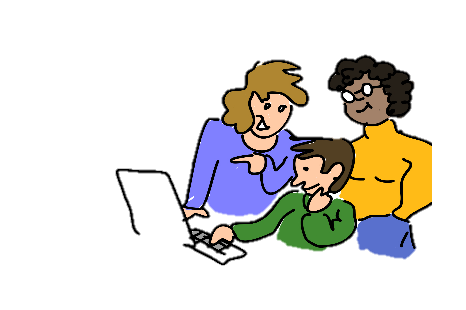 Et surtout souviens toi de croissanter ton voisin lorsqu’il ne verrouille pas sa session
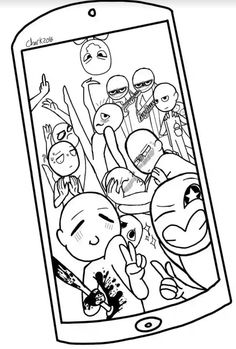 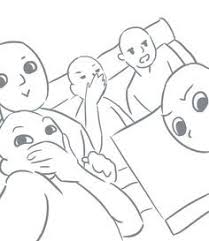 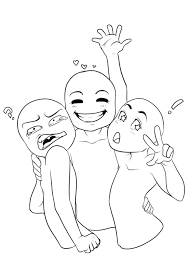 Apparence cible #OnboardingWall
Version physique
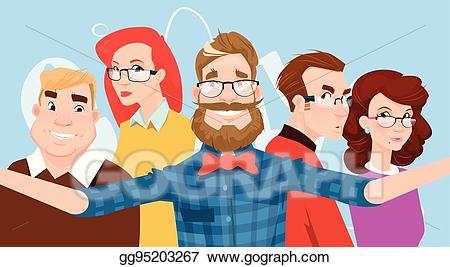 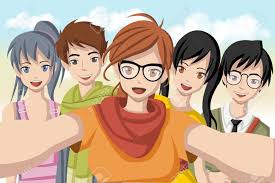 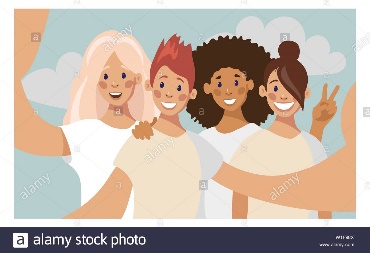 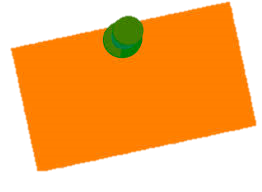 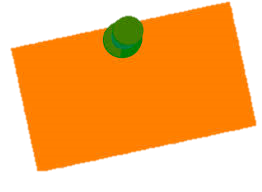 Bienvenue à toi cher(-ère) révolutionnaire, nous te souhaitons de déployer ton courage, et souviens toi qu’on est un programme de folie!
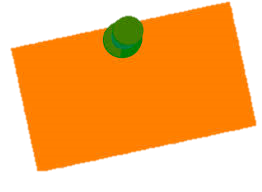 Bienvenue à toi cher(-ère) voyageur(-se) de l’espace, nous te souhaitons plein d’amusement, et souviens toi de verrouiller ta session !
Bienvenue à toi cher(-ère) entrepreneur(e) bienveillant, nous te souhaitons de l’audace à chaque virage, et souviens toi de soigner nos clients !
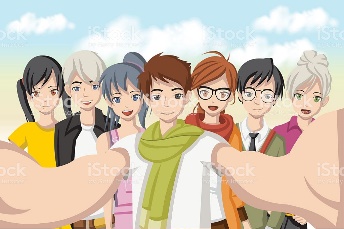 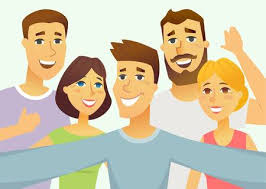 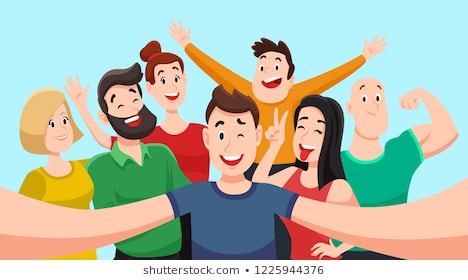 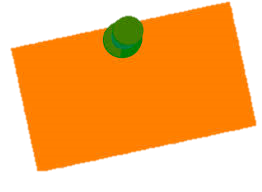 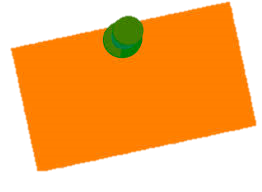 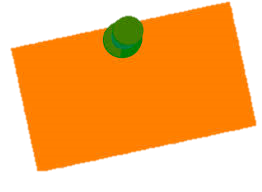 Bienvenue à toi cher(-ère) performeur(-se), nous te souhaitons de la joie dans chaque chose, et souviens toi : croissants le vendredi !
Bienvenue à toi cher(-ère) futur€ collègue au top, nous te souhaitons de l’apprentissage tous les jours, et souviens toi de venir fêter tes réussites !
Bienvenue à toi cher(-ère) auteur(e) du futur, nous te souhaitons une créativité flamboyante, et souviens toi du diagramme des couleurs !
Ou version numérique
John DOE
Bienvenue à toi cher(-ère) performeur(-se), nous te souhaitons de la joie dans chaque chose, et souviens toi : croissants le vendredi ! #NotreGroupe #OnboardingWall
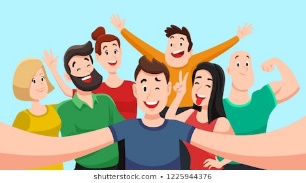 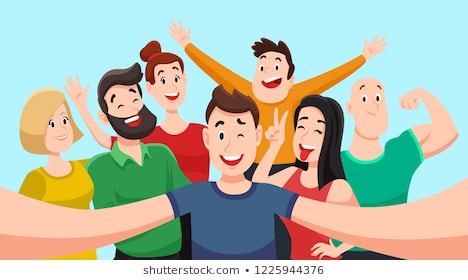 Jane DOE
Bienvenue à toi cher(-ère) voyageur(-se) de l’espace, nous te souhaitons plein d’amusement, et souviens toi de verrouiller ta session !
#NotreGroupe #OnboardingWall
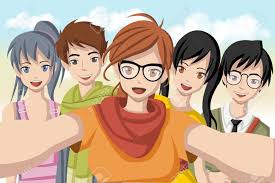 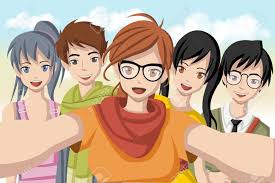 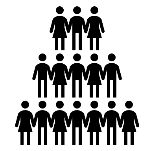 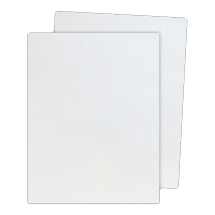 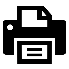 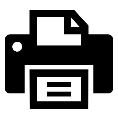 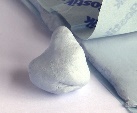 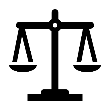 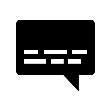 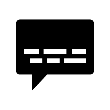 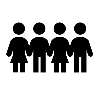 #MonGroupe